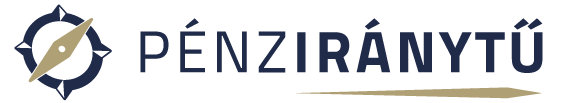 Bankoljunk okosan! – KORSZERŰ PÉNZKEZELÉS
Banki önkéntesek felkészítése
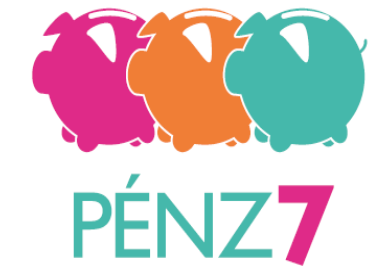 2017. február 9.
Bernáth Julianna
A Pénz7 programról
Ezekre az órákra a nemzetközi hátterű Pénz7 program keretében kerül sor 2015 óta
Célja, hogy a fiatalok tudatosabban kezeljék pénzügyeiket, tudjanak többet a gazdaság és a pénzvilág működéséről. 
2017-ben a Pénz7 vállalkozási témával is kibővült a pénzügyi témák mellett, és az EMMI a pénzügyi tudatosság és gazdálkodás témaheteként beemelte a tanév rendjébe
Az idei pénzügyi téma a korszerű pénzkezelés (Bankoljunk okosan!)
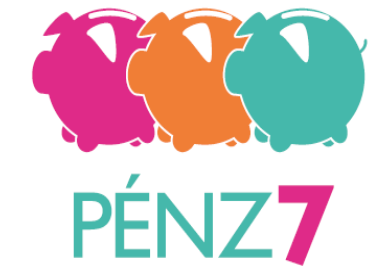 A Pénz7 tanórák 2017
KOROSZTÁLYONKÉNT 1 tanóra, pénzügyi önkéntes részvételének lehetőségével
5-6. osztály
7-8. osztály
9-11. osztály

ÁTJÁRHATÓSÁG A KOROSZTÁLYOK ÉS AZ EGYES ÉVEK TÉMÁI KÖZÖTT
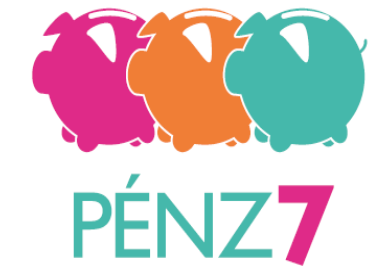 A Pénz7 tanórák 2017
SEGÍTSÉG AZ ÓRÁK MEGTARTÁSÁHOZ:

Tanárok és banki önkéntesek felkészítése
Tanári útmutató füzet (óratervekkel,  óravezetési útmutatókkal, megoldásokkal) + DVD melléklet
Nyomtatott kellékek: feladatlapok, esetleírások
 Videók: próbaórák, felkészítés
www.penz7.hu
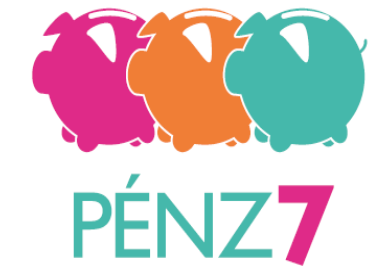 Banki önkéntesek
A banki önkéntesek szerepe:
Az óratervek megvalósításához a Pénz7-re banki önkéntesek segítségét is kérhetik az iskolák, ezért a segédletekben erre utaló megjegyzések is találhatóak. 
Az órák természetesen megtarthatók az önkéntesek közreműködése nélkül is, de az iskola kapcsolatrendszerében található szakemberek a későbbiekben is segíthetik a témák feldolgozását.
Az önkéntes és a szaktanár EGYÜTT tartja az órát, nem az önkéntes önállóan!  ELŐZETES EGYEZTETÉS FONTOS
Mindent a diákok nyelvén, a korosztályi sajátosságok szerint magyarázzunk el
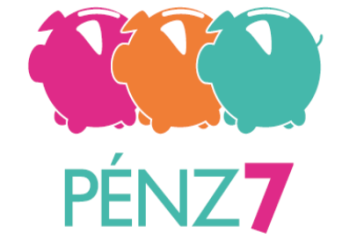 FŐ ÜZENETEK
5-6. és 7-8. osztályosok: 
Hogy kerül a pénz a bankszámlára?
Hogy kerül a pénz a bankkártyára? (betéti kártya)
Mi szólhat a készpénzes fizetés és mi a bankszámlához kötődő fizetések mellett?

9-11. osztályosok:
Milyen érvek szólnak a készpénzes és melyek a bankszámlához kötődő fizetések mellett?
Milyen bankkártya típusok vannak? (főleg betéti!)
Mindig mérlegeljünk és saját szokásaink, igényeink szerint döntsünk!  Melyek a bank-, bankszámla-, bankkártya választás szempontjai?

 BANKOLJUNK OKOSAN!
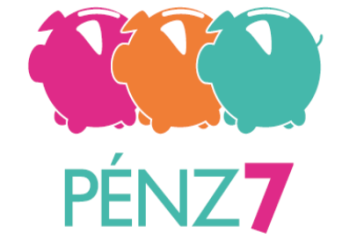 Felső tagozat
5-6. osztály
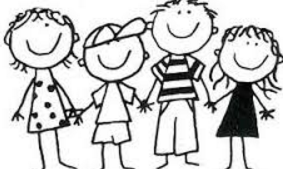 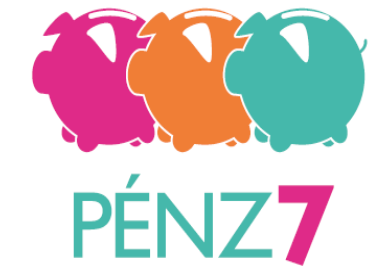 Az óra részei:
1. FELADAT: KULCSSZÓ - 5-7 perc
2. FELADAT: CSALÁDI PÉNZÜGYEK - 16-18 perc
3. FELADAT: MIÉRT ÉS HOGYAN MŰKÖDIK A BANKSZÁMLA, BANKKÁRTYA? - 6 perc
4. FELADAT: AZ A TITOKZATOS BANKSZÁMLA… - 13-14 perc
5. FELADAT: MELYIKET VÁLASSZAM? - 2-3 perc
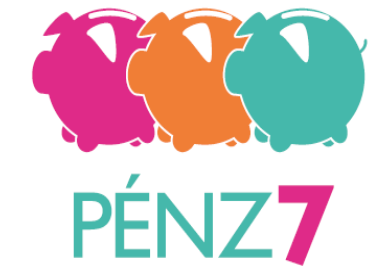 1. Kulcsszó
5-7 perc
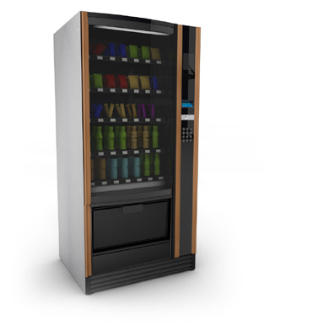 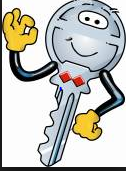 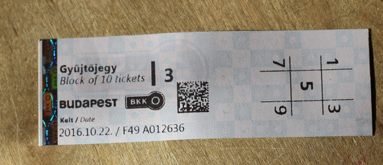 Csak a feladat elvégzése 
után derül ki az óra témája!
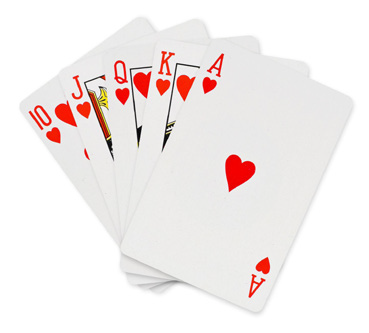 Rövid beszélgetés a bankról:
Ki járt már bankban ?
miért?
Mivel foglalkoznak az ott dolgozók?Lesz-e biztosan kapcsolatunk a bankkal?
????
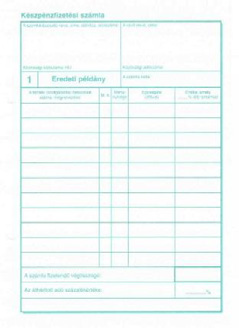 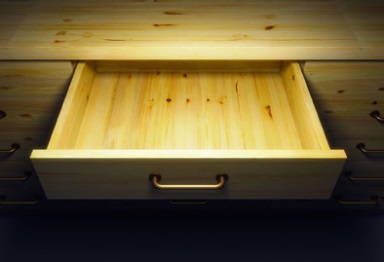 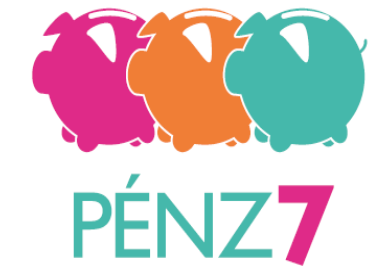 ÖNKÉNTES feladata lehet: képek kiosztása, „súgás” a csoportoknak, beszélgetés vezetése
2. Családi pénzügyek (képekben)
16-18 perc
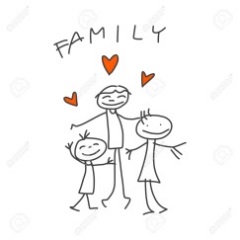 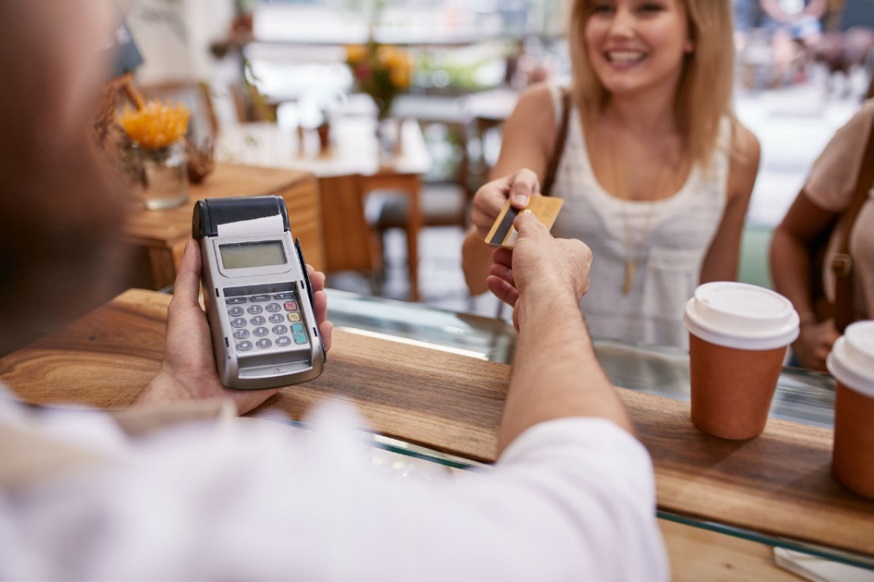 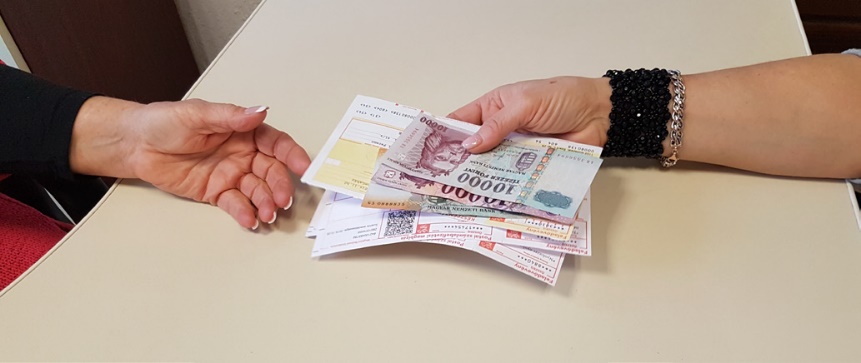 kártyás vásárlás
„sárga csekk” feladása
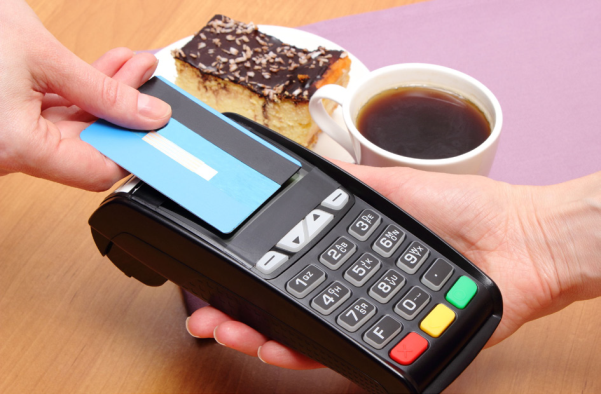 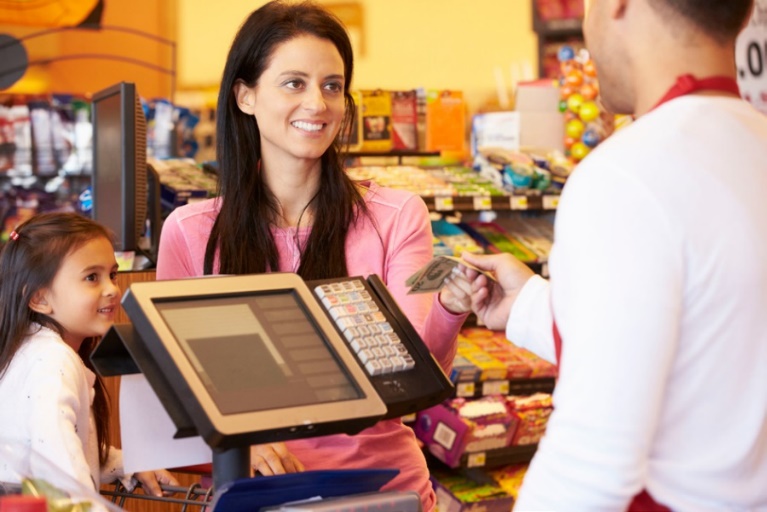 készpénzfelvétel
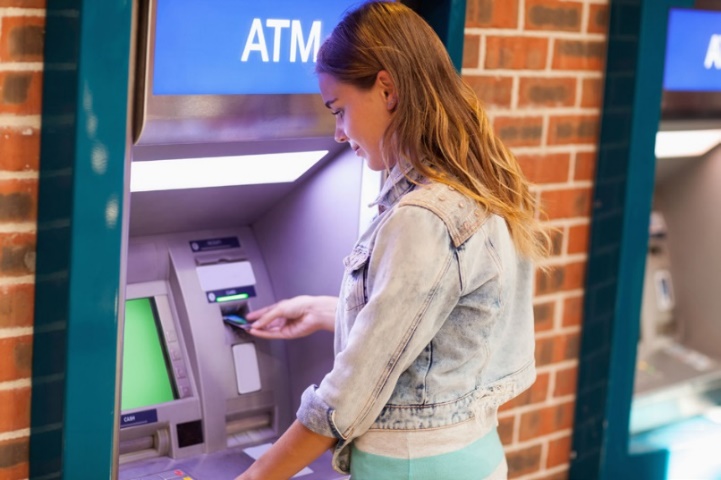 PayPass
készpénzes vásárlás
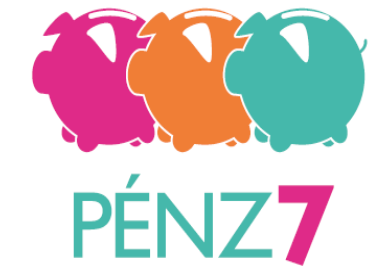 2. Családi pénzügyek (képekben)
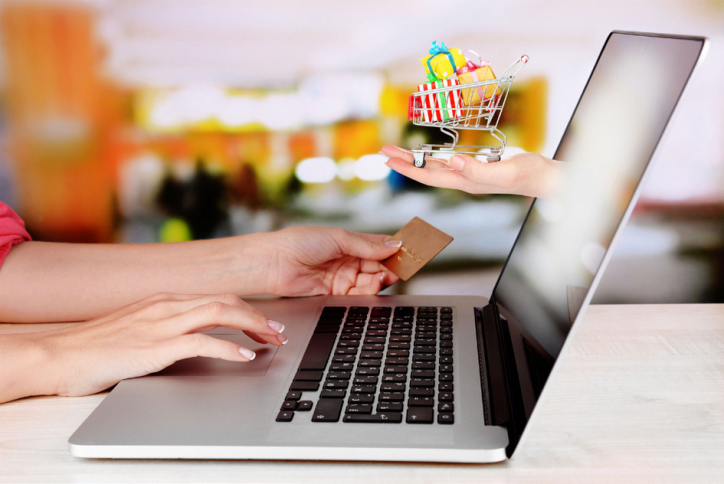 TÁBLAKÉP:
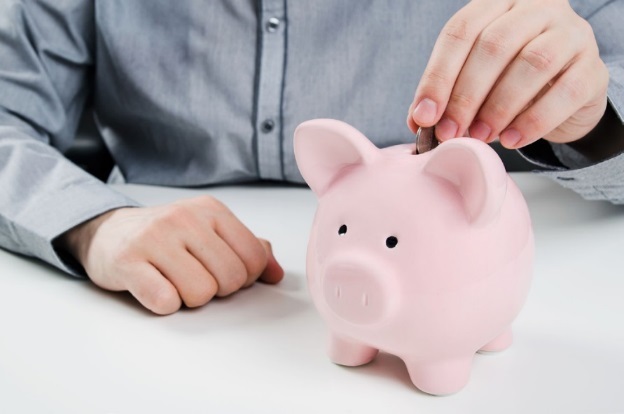 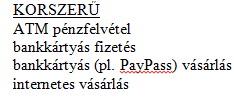 internetes vásárlás
pénzgyűjtés otthon
Kérdések lehetnek:
Mi a különbség a PayPass-os és a nem érintőkártyás fizetés között? Mi a PIN-kód? Ismeritek-e az internetes vásárlást?Mit lehet interneten vásárolni? Mi a véleményetek róla?
Hogy kerül a pénz a bankkártyára?
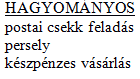 ÖNKÉNTES feladata lehet: képek kiosztása, „súgás” a csoportoknak, táblán csoportosítás, rávezetés a válaszokra
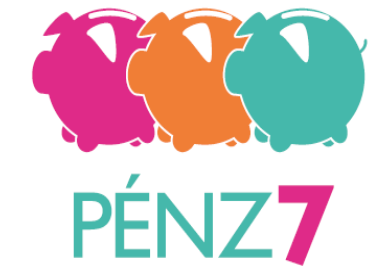 3. Bankszámla-bankkártya
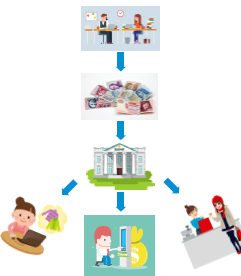 6 perc
Hogyan kerülünk kapcsolatba a bankkal?
A folyamat összeállítása, magyarázata
munkavégzés
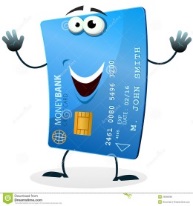 jövedelem
Beszélgetés:
láthatatlan pénz (számlapénz),
bankkártya-igénylés
banki folyószámlára utalás
ÖNKÉNTES feladata lehet: képek kiosztása; folyamat összefoglalása, ha nincs erre vállalkozó gyerek
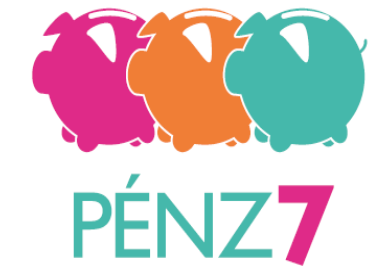 netes vásárlás
vásárlás
készpénz-felvétel
4. Az a titokzatos bankszámla…
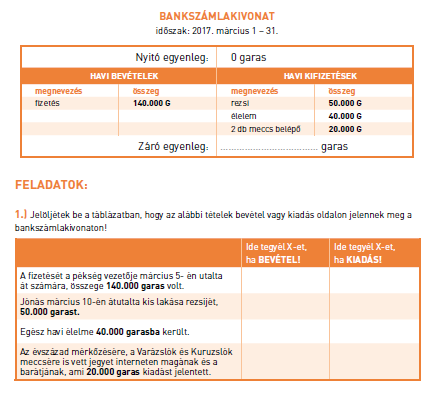 13-14 perc
A történet  közös elolvasása, 

a hozzátartozó feladat elvégzése és ellenőrzése,

a többi feladat elvégzése csoportonként az idő függvényében,

megbeszélés frontálisan csoportonként.
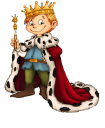 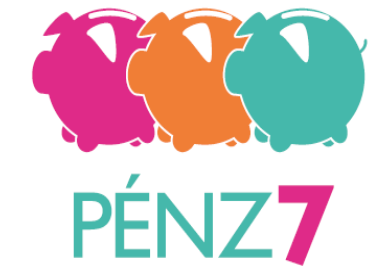 4. Az a titokzatos bankszámla…
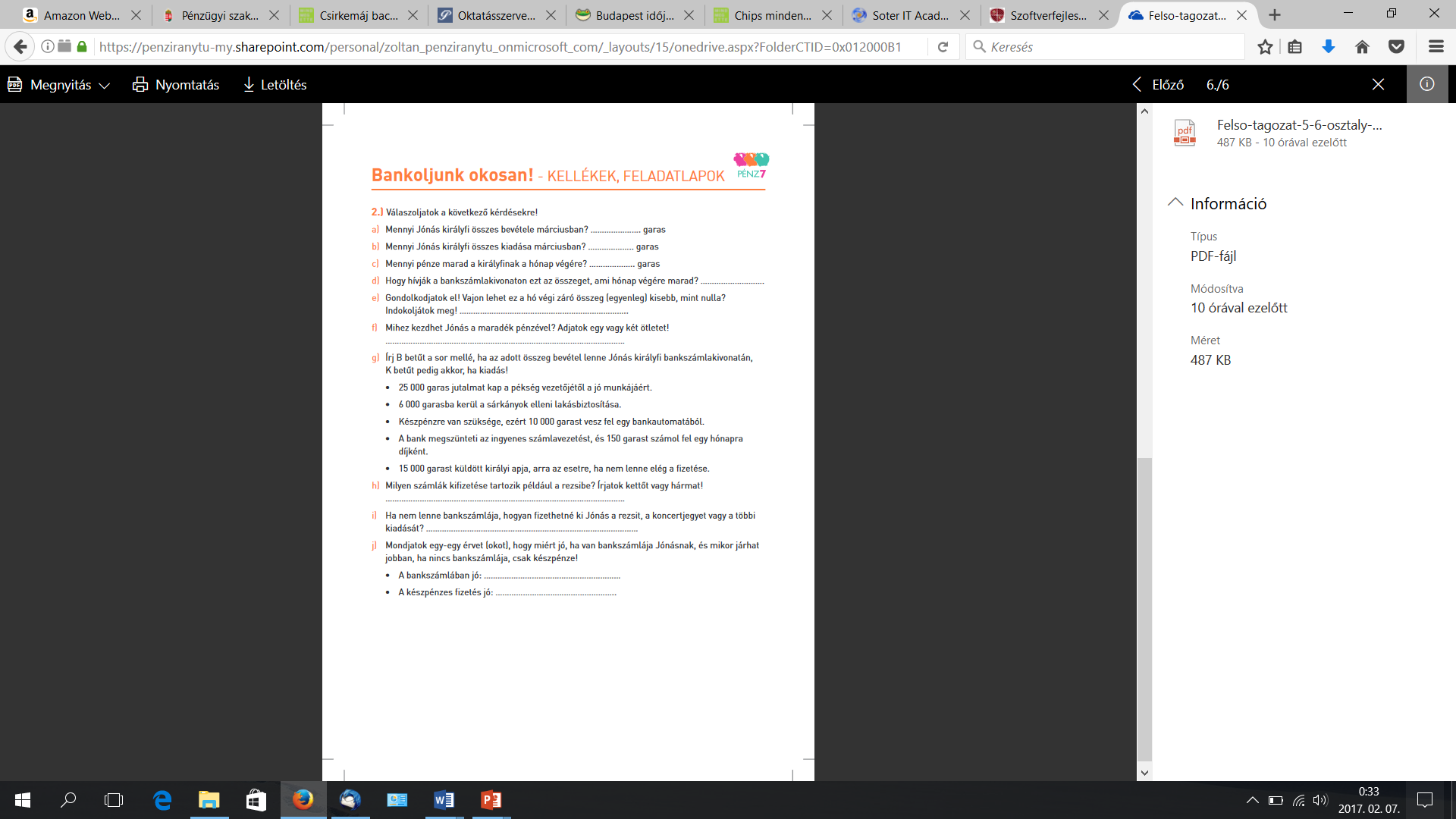 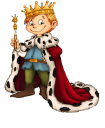 ÖNKÉNTES feladata lehet: segítség a kérdések megválaszolásában, válaszok ellenőrzésében
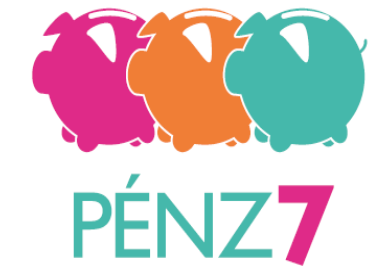 4. Az a titokzatos bankszámla…
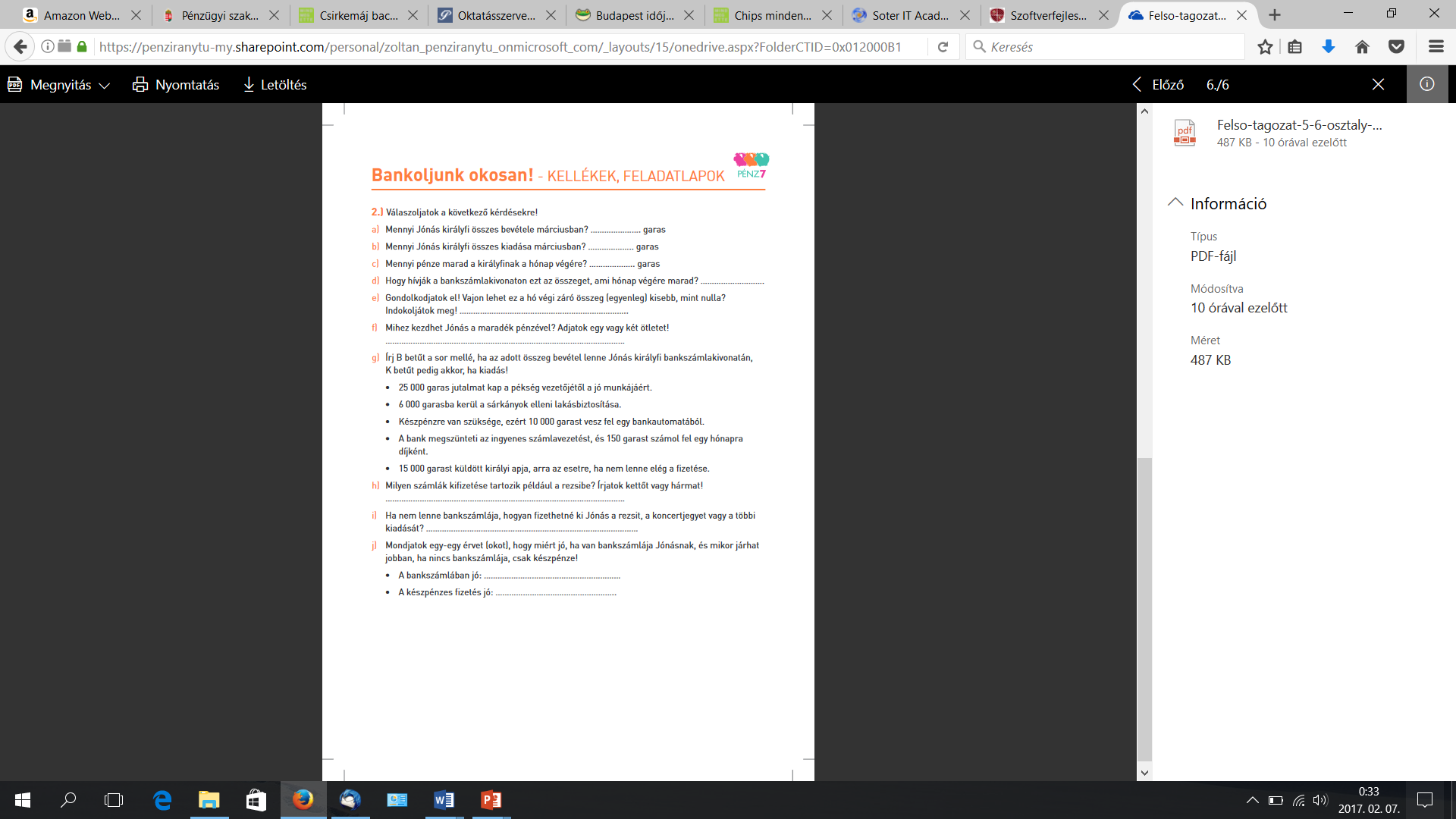 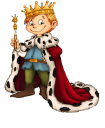 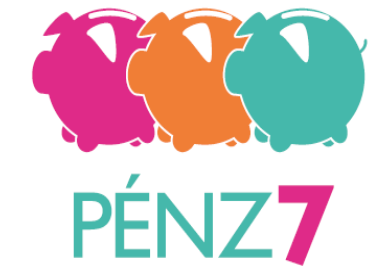 5. Melyiket válasszam?
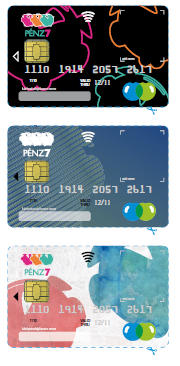 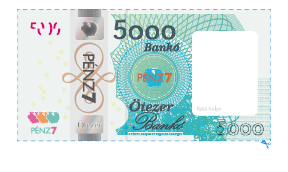 2-3 perc
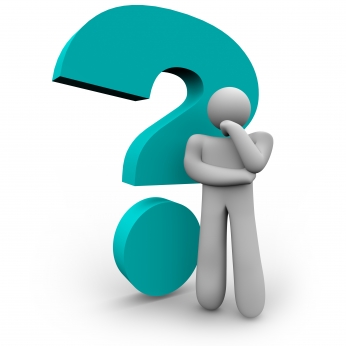 Összesítés-összegzés
Az elhangzottak alapján döntse el mindenki, 
melyik pénzkezelési módot választaná!
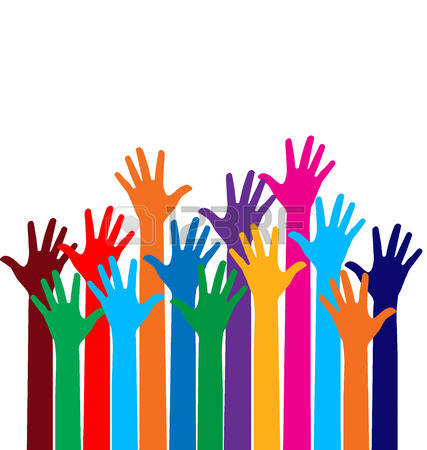 ÖNKÉNTES feladata lehet: bankjegyek vagy bankkártyák kiosztása, jelentkezők megszámolása, érvek gyűjtése
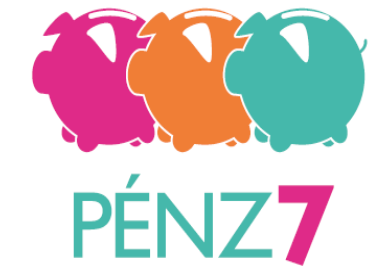 Felső tagozat
7-8. osztály
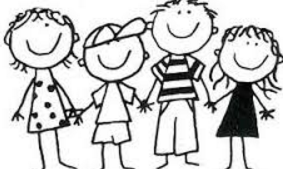 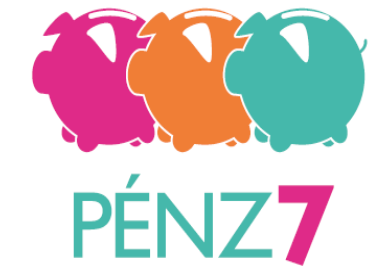 Az óra részei:
1. FELADAT: KULCSSZÓ - 5 perc
2. FELADAT: HOGYAN MŰKÖDIK? - 7 perc
3. FELADAT: REJTÉLY A BANKBAN - 10 perc
4. FELADAT: HAGYOMÁNYOSAN VAGY KORSZERŰEN - 5 perc
5. FELADAT: MIÉRT PONT ÍGY? - 14 perc
6. FELADAT: SZERINTEM… - 4 perc
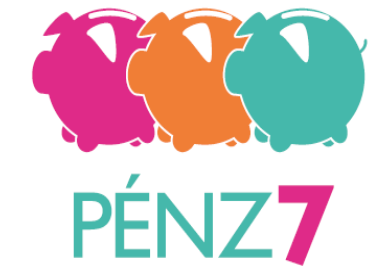 1. Kulcsszó
5 perc
Meghatározások alapján az alábbi szavak kitalálása,
a közös előtag meghatározása,
az óra témájának megadása,rövid beszélgetés a témával kapcsolatban.
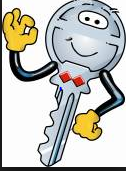 ÖNKÉNTES feladata lehet: meghatározások felolvasása, „súgás” a csoportoknak, beszélgetés vezetése
jegy
????
kártya
automata
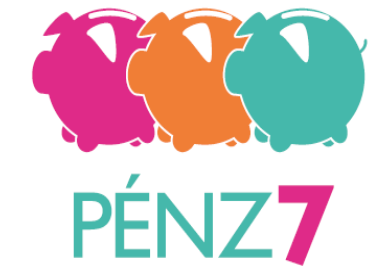 fiók
számla
2. Hogyan működik?
Folyamatábra
7 perc
Vállalkozó kedvű tanuló
 - segítséggel - foglalja össze a folyamatot!
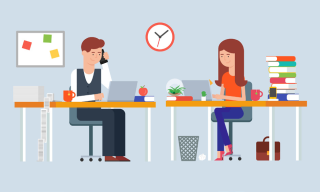 munkavégzés
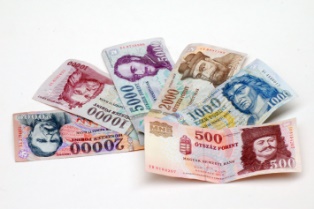 jövedelem
Essen szó láthatatlan  vagy 
virtuális pénzről – pl. fizetés átutalása,
netes kártyás vásárlás; bankkártyáról
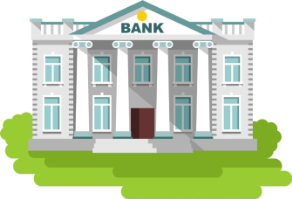 utalás a bankszámlára
ÖNKÉNTES feladata lehet: képek kiosztása, folyamat összefoglalása, fogalmak tisztázása
netes vásárlás
pénzfelvétel
vásárlás készpénzzel
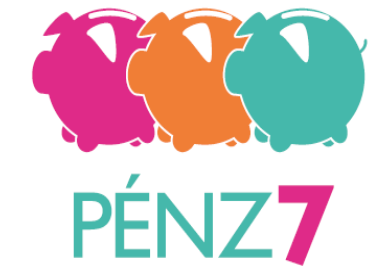 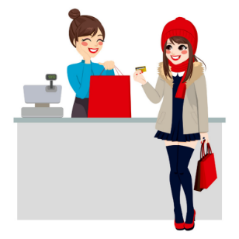 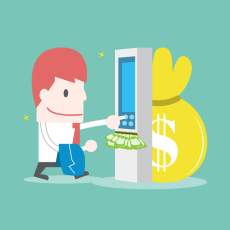 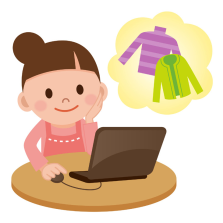 3. Rejtély a bankban
10 perc
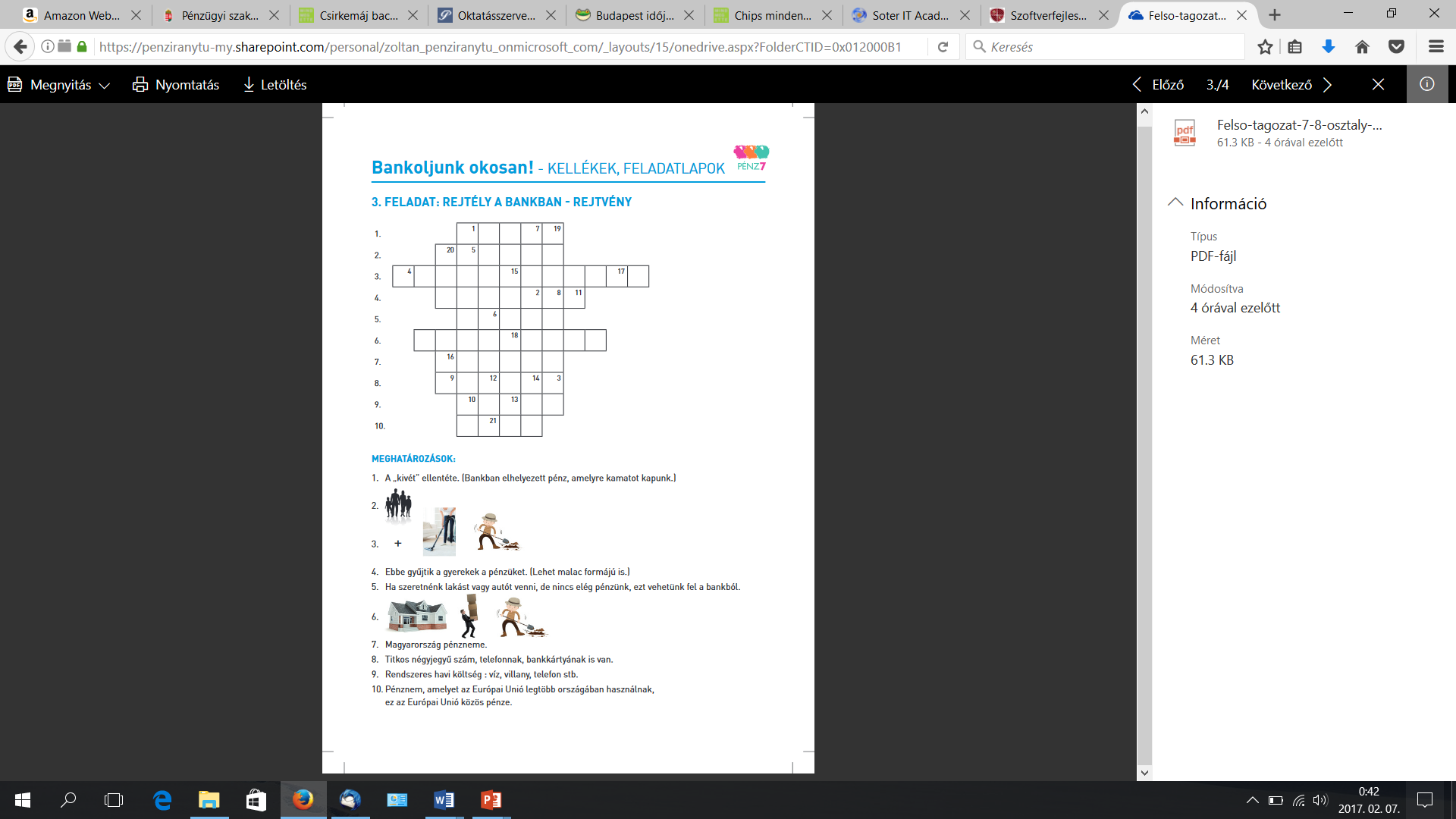 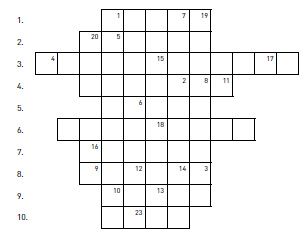 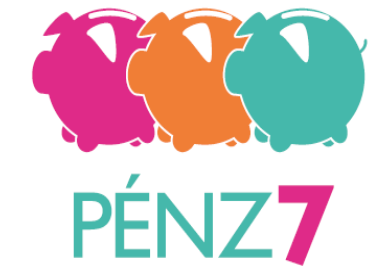 3. Rejtély a bankban
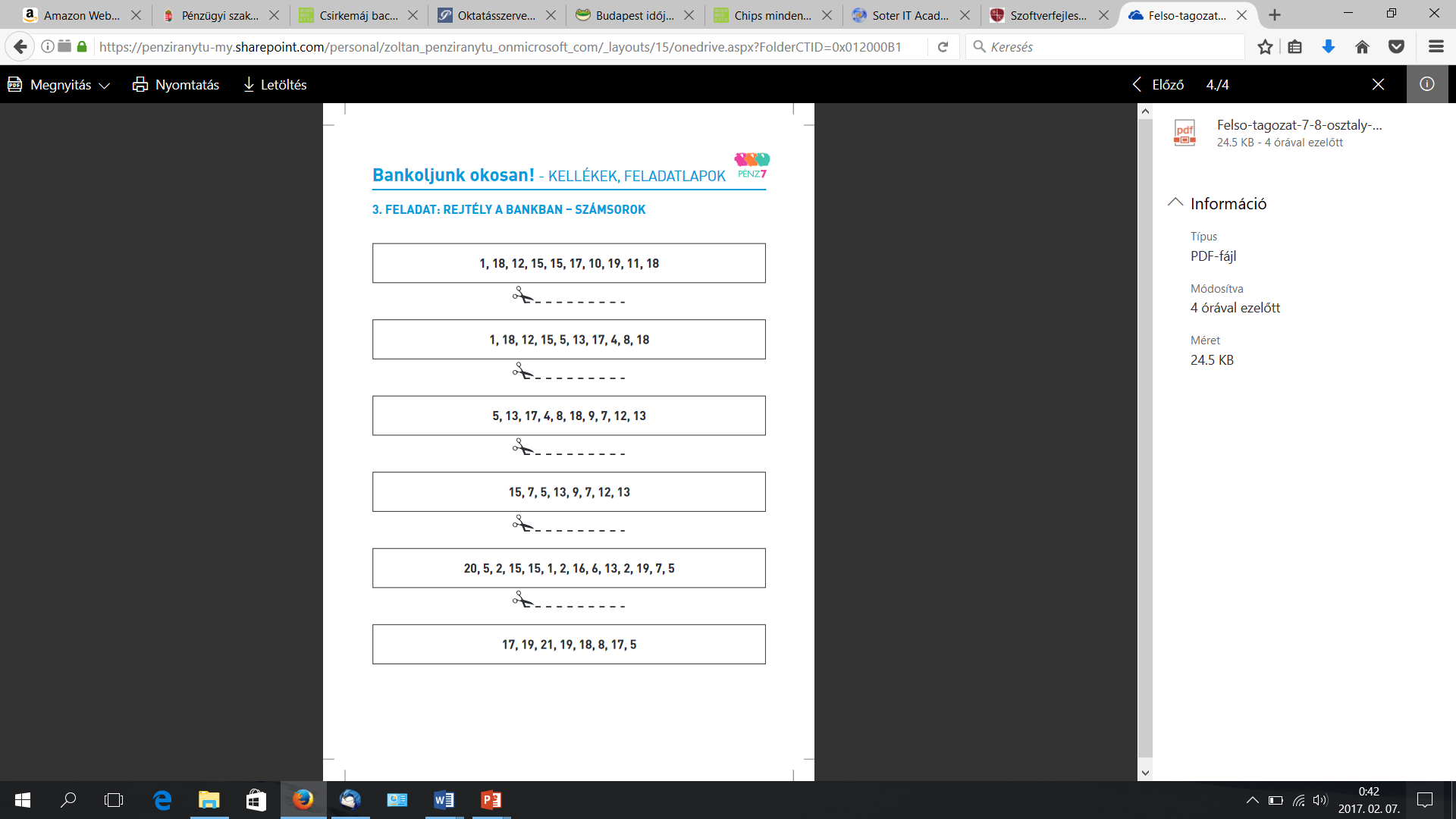 B A N K K Á R T Y A- magyarázattal
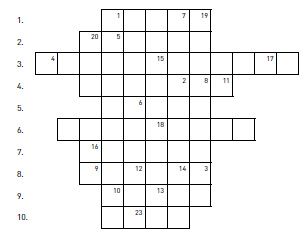 A többi szó:
bankszámlaszámlapénzcsekkbefizetésátutaláskészpénz
ÖNKÉNTES feladata lehet: rejtvény kiosztása, megfejtés segítése, fogalmak tisztázása
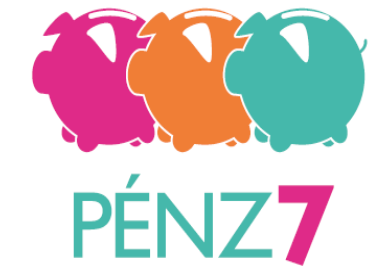 4. Hagyományosan vagy korszerűen?
5 perc
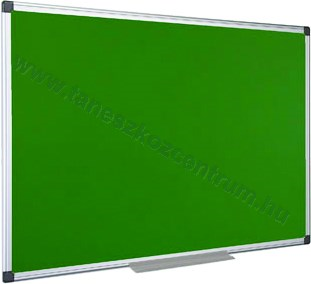 A rejtvényben megfejtett (kikódolt) szavak csoportosítása
a táblán.
ÓVÁRI  család	           ÚJVÁRI család
készpénz	           bankszámla
sárga csekk befizetés     számlapénz
		            átutalás
		            bankkártya
ÖNKÉNTES feladata lehet: szavak felírása a táblára, fogalmak tisztázása
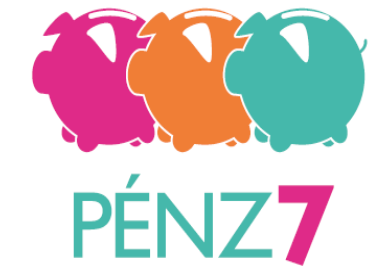 5. Miért pont így?
ÓVÁRIÉK
VITA
14 perc
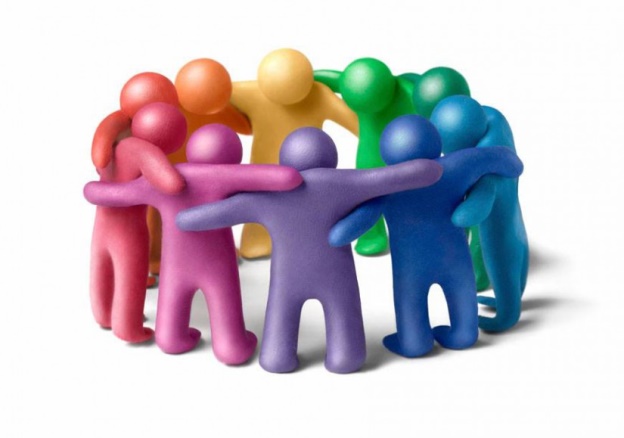 2-3 perc csoportos érvgyűjtés
Le is írhatják
1-1 perc érvelés (hosszú)
Újabb csoportos érvgyűjtés
Vita
A táblára kerüljön fel néhány jó gondolat!
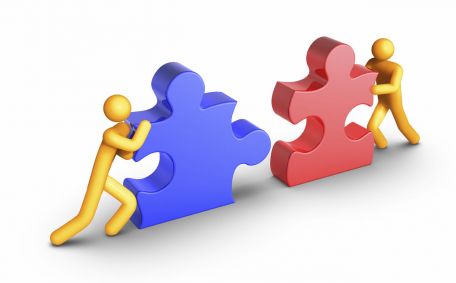 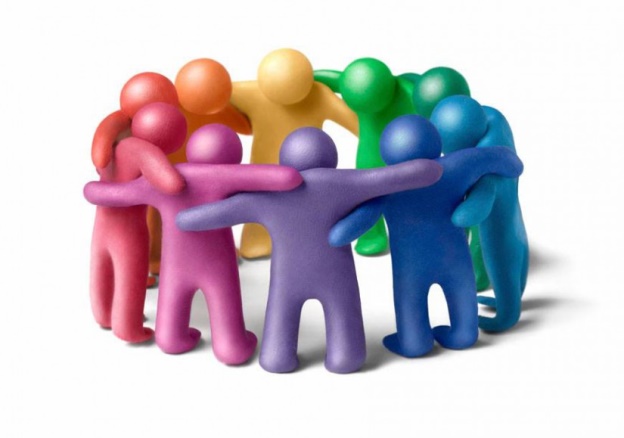 ÖNKÉNTES feladata lehet: érvek „súgása”, érvek felírása a táblára
A csoportok érveket gyűjtenek 
A szóvivő elmondja:
Mi az előnye?
A másiknak mi a hátránya?
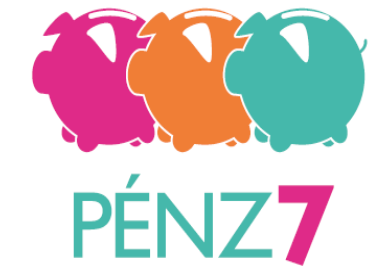 ÚJVÁRIÉK
6. Szerintem…
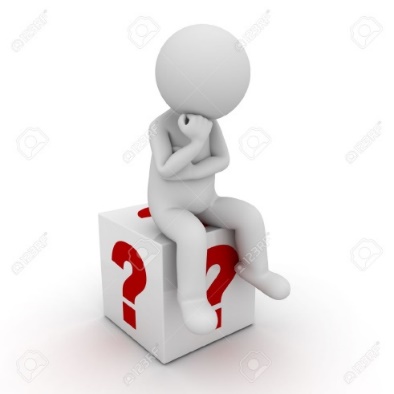 A vita után mindenki egyénileg döntsön valamelyik módszer mellett - pl. szavazzunk!
Fogalmazza meg, mi volt a választás legfontosabb indoka – pl.:
4 perc
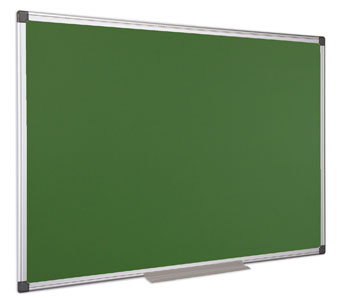 ÖNKÉNTES feladata lehet: jelentkezések megszámolása és táblára írása, összegzés
Szívesebben lennék a …...
család tagja, mert…………
Zárjuk az órát egy-egy, a tanulók 
által megfogalmazott frappáns
mondattal.
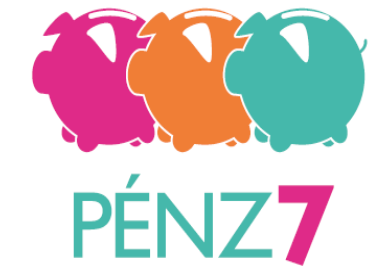 Középiskola
9-11. osztály
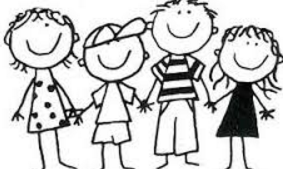 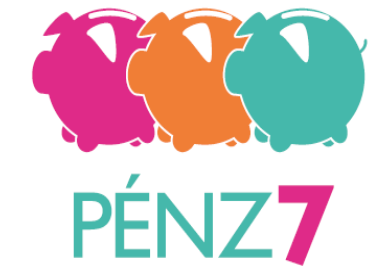 Bankoljunk okosan! 
– korszerű pénzkezelés
Az óra menete:

1. FELADAT: VÉLEMÉNYVONAL - 5 perc
2. FELADAT: „KÉSZPÉNZZEL VAGY ANÉLKÜL?” - 10 perc
3. FELADAT: BANKSZÁMLANYITÁS, BANKKÁRTYAVÁLASZTÁS (PPT) - 6 perc
4. FELADAT: CSALÁDI KUPAKTANÁCS - 24 perc
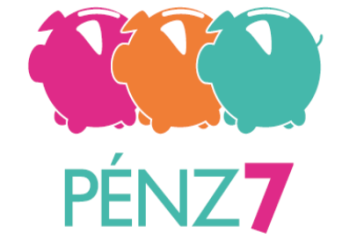 Bankoljunk okosan!
 – korszerű pénzkezelés
1. FELADAT
VÉLEMÉNYVONAL - Tervezett időkeret: 5 perc

Az osztály véleményt nyilvánít a következő állításról:

„Természetes dolog, hogy egy 16 éves diáknak legyen bankszámlája, bankkártyája.”
ÖNKÉNTES feladata lehet: vélemények megkérdezése (vonal két vége és közepe)
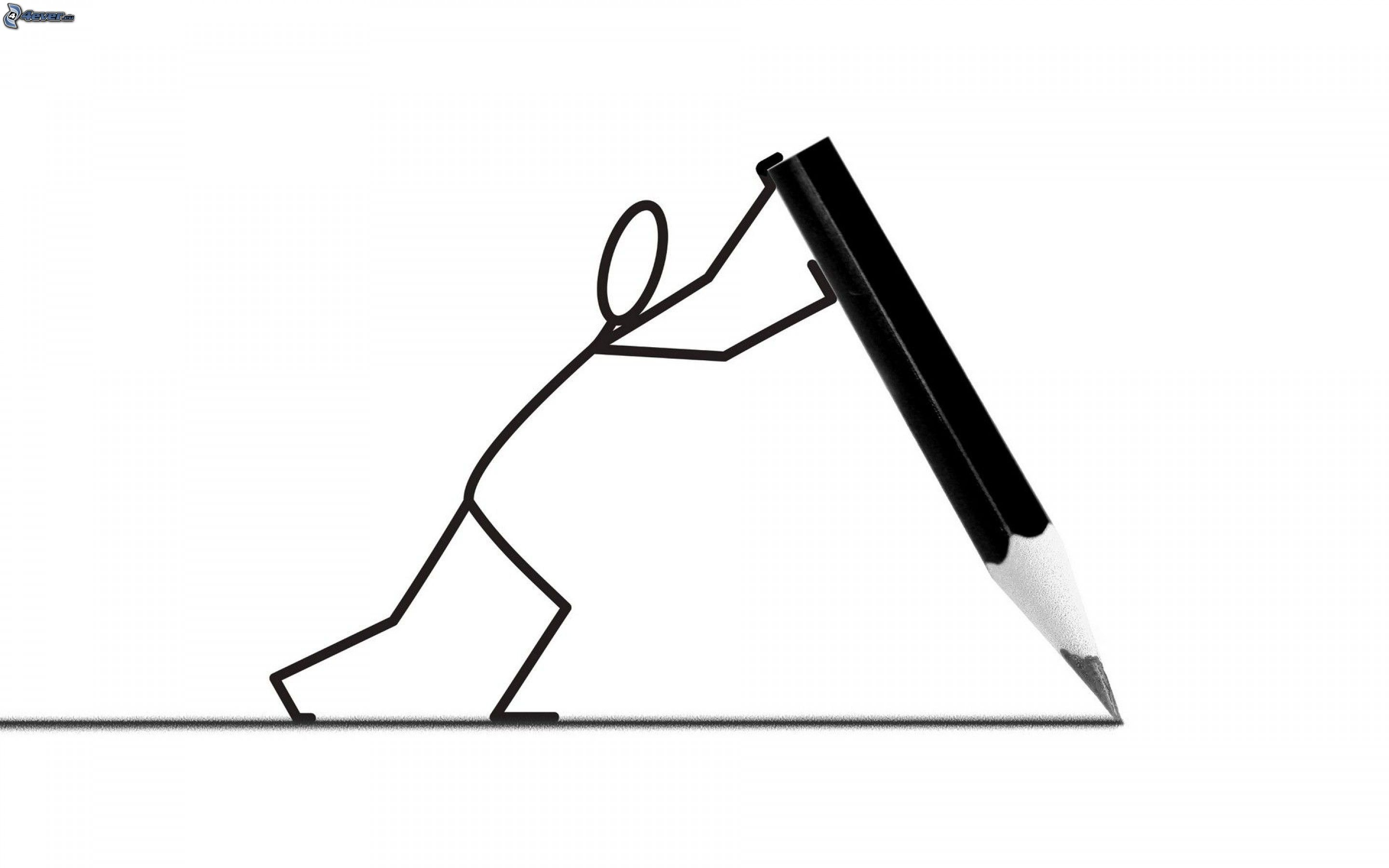 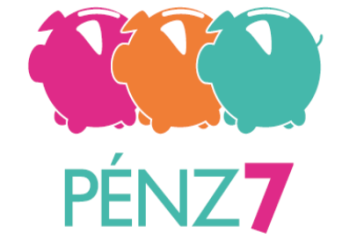 Bankoljunk okosan! 
– korszerű pénzkezelés
2. FELADAT
„KÉSZPÉNZZEL VAGY ANÉLKÜL?” - Tervezett időkeret: 10 perc

Pénzhasználati módok összehasonlítása:
Az érvek összegyűjtése csoportban
A választott szóvivők ismertetik a készpénzhasználat és bankkártyahasználat előnyeit és hátrányait
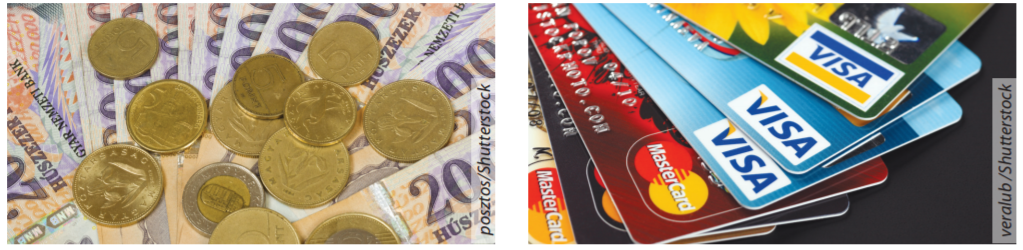 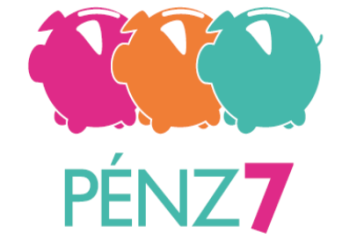 Bankoljunk okosan! 
– korszerű pénzkezelés
2. FELADAT
Az egyes csoportok az alábbiakat gyűjtik össze:
1. csoport: Készpénzhasználat előnyei.
2. csoport: Készpénzhasználat kockázatai, veszélyei, hátrányai.
3. csoport: Bankkártyahasználat előnyei.
4. csoport: Bankkártyahasználat kockázatai, veszélyei, hátrányai.
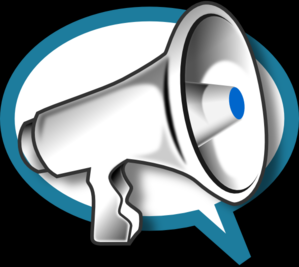 ÖNKÉNTES feladata lehet: érvgyűjtés segítése, fogalmak tisztázása
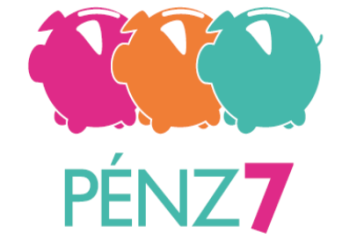 Készpénzhasználat előnyei, hátrányai
lehetséges érvek
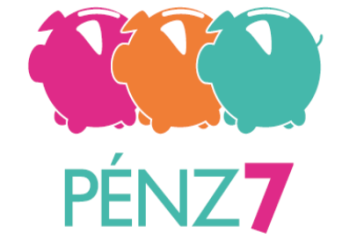 Bankkártyahasználat előnyei, hátrányai
lehetséges érvek
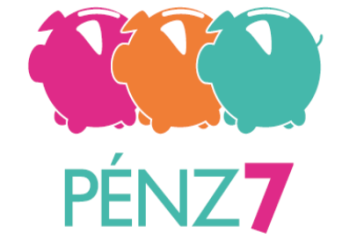 Bankoljunk okosan! 
– korszerű pénzkezelés
3. FELADAT
BANKSZÁMLANYITÁS, BANKKÁRTYAVÁLASZTÁS (PPT) 
- Tervezett időkeret: 6 perc
Bankszámla, bankkártya diákoknak,
bankszámlaválasztás folyamata,
bankok kínálata, mi mennyibe kerül,
összehasonlítás fontossága, kalkulátorok használata.
    A fogalmi tisztázás a következő feladat előkészítése is egyben.
ÖNKÉNTES feladata lehet: előadás a ppt segítségével vagy kiegészítés
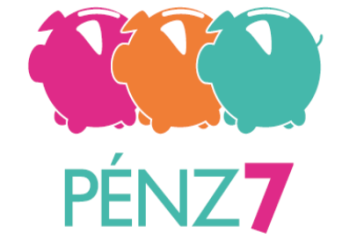 Bankszámla, bankkártya diákoknak (PPT)
A bankok kínálnak készpénzkímélő megoldásokat diákoknak.

 A 18 év alattiak csak a szülők vagy a törvényes képviselők hozzájárulásával nyithatnak bankszámlát, és igényelhetnek hozzá bankkártyát.

A 18. életévet betöltve bárki önállóan létesíthet bankszámlát, és igényelhet hozzá különféle banki szolgáltatásokat, így bankkártyát is.
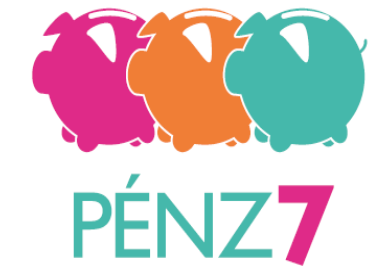 Milyen bankkártyája lehet a diákoknak? (PPT)
Hitelkártya vagy betéti kártya? 
	18 éven aluliak betéti kártyával rendelkezhetnek.
Dombornyomott vagy sima? 
	Nincs érdemi különbség köztük.
Érintőkártya vagy hagyományos?
	Az érintőkártyás technológia gyors megoldást kínál, kis értékben, PIN-kód használata nélkül. 

    Az egyes kártyák használatát számos tranzakciós limit – napi limit, offline limit stb. – korlátozhatja.
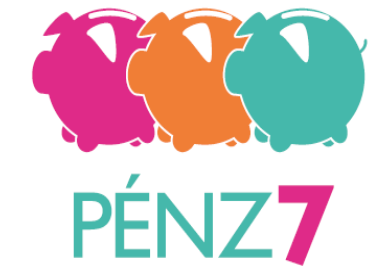 Mire használja egy diák a bankkártyáját? (PPT)
Vásárlás (hagyományos és online)?
Készpénzfelvétel?
Mobilfeltöltés?
Számlaegyenleg lekérdezés?
Internetes vásárlás?
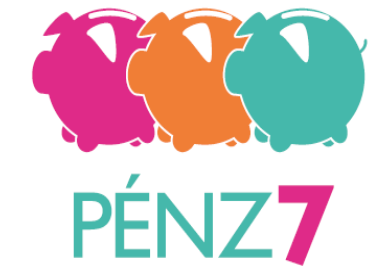 Mit kínálnak a bankok? (PPT)
A bankok biztosítanak bankszámlát és bankkártyát a diákévekre. 

Az egyes bankok kínálata között nagy különbség lehet.

Fontos ezek összehasonlítása.
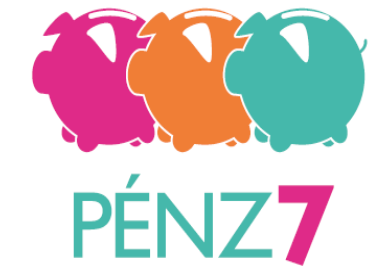 Mi mennyibe kerül? (PPT)
Milyen költségek merülhetnek fel bankkártya igénylés esetén?
bankkártya egyszeri díja,
bankkártya éves díja,
kártyás vásárlás díja,
készpénzfelvétel díja,
NetBank, MobilBank és TeleBankszolgáltatás havi díja,
SMS-szolgáltatás díja.
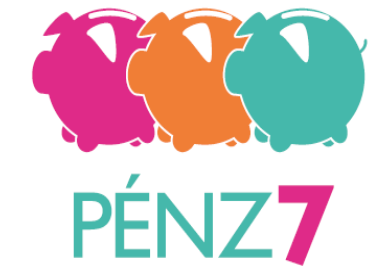 Bankszámla választás (PPT)
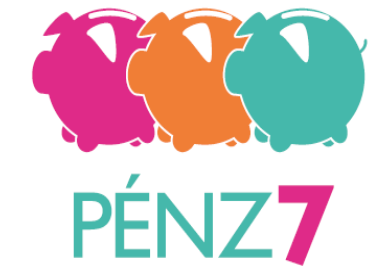 A bankkártya választásának folyamata (összfoglalás) (PPT)
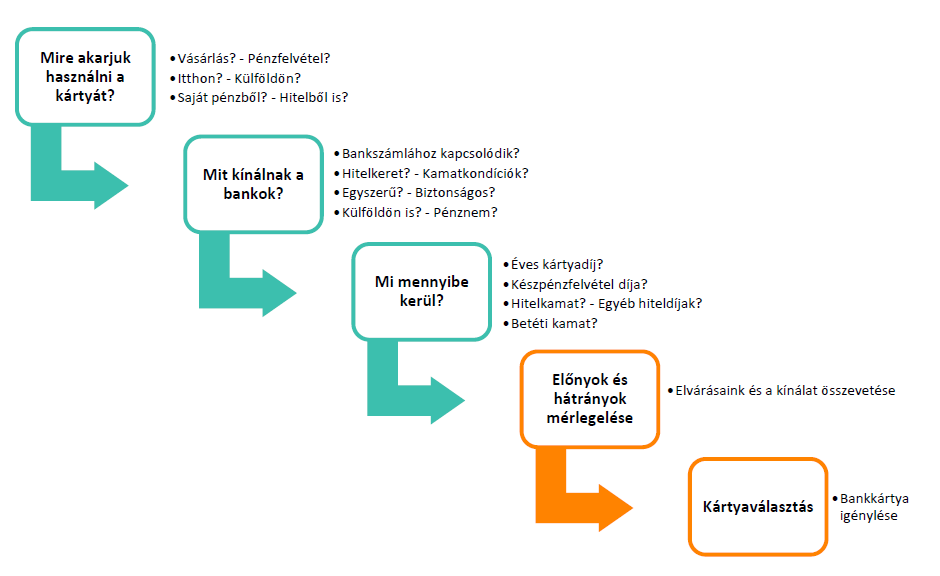 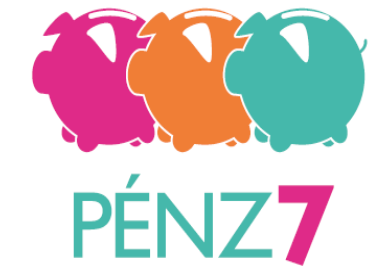 A tájékozódás lehetősége (PPT)
Mivel az egyes bankok számlacsomag konstrukciói jelentősen eltérhetnek egymástól, ezért érdemes tételesen áttekinteni, összehasonlítani, hogy mi mennyibe kerül.

Ma már az interneten is összehasonlíthatók a bankszámlák díjai, szolgáltatásai, például:
http://alk.mnb.hu/fogyasztoknak/alkalmazasok/szvp
www.bankracio.hu
www.bankmonitor.hu
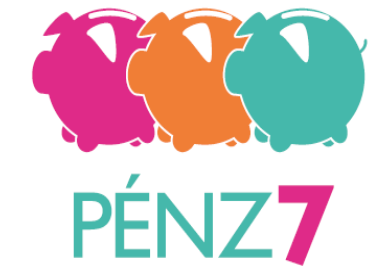 Bankoljunk okosan! 
– korszerű pénzkezelés
4. FELADAT
CSALÁDI KUPAKTANÁCS
Legyen-e Évinek bankszámlája, bankkártyája?
Tervezett időkeret: 24 perc
Csoportalakítás
Szerepkártyák kiosztása
Családi kupaktanács összeül
Családok beszámolója
Összefoglalás
Döntésnek kell születnie arról, hogy a 15 és fél éves Évinek legyen-e bankszámlája és bankkártyája.
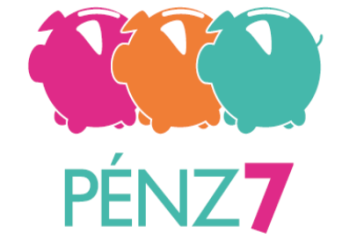 Bankoljunk okosan! 
– korszerű pénzkezelés
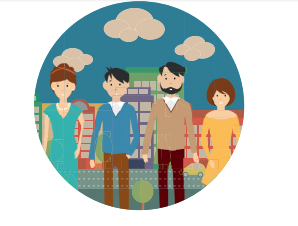 4. FELADAT
Csoportalakítás

A családokat oly módon alakítjuk meg, hogy
• az előző kör 1-es csoportjából kerüljenek ki az édesanyák – ARANKÁ-k,
• az előző kör 2-es csoportjából kerüljenek ki az édesapák – JENŐ-k,
• az előző kör 3-as csoportjából kerüljenek ki az ÉVI-k,
• az előző kör 4-es csoportjából kerüljenek ki a PETI-k.
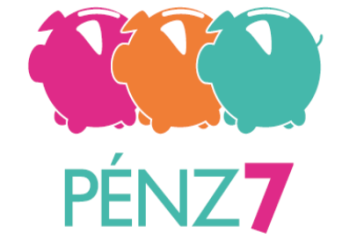 Bankoljunk okosan! 
– korszerű pénzkezelés
4. FELADAT
Szerepkártyák kiosztása

• Az édesapa, Molnár Jenő csoportvezető egy vállalatnál,
• felesége, Molnárné Kis Aranka asszisztens a helyi orvosi rendelőben,
• kisebbik gyermekük, Évi, 15 és fél éves, és ettől a tanévtől egy 50 km-re lévő, nagyvárosi középiskolában tanul,
• a nagyobbik gyermek, Peti, 18 éves, a közeli gimnáziumban tanul, és az érettségi vizsgájára készül.
Hangsúlyozzuk, hogy a korábbi csoportokban összegyűjtött érveket használják fel a családi tanácskozás során.
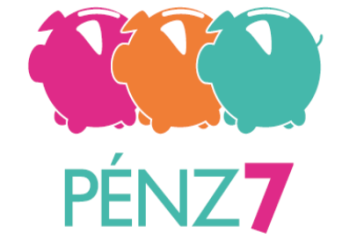 Bankoljunk okosan! 
– korszerű pénzkezelés
4. FELADAT
CSALÁDI KUPAKTANÁCS összeül

A diákok a szerepkártya leírása alapján a szereplők bőrébe bújnak, a szerepkártyák információi és a korábban összegyűjtött szempontok alapján mérlegelnek, elmondják véleményüket, érvelnek. 
A családi tanácskozásra 10-12 perc van.
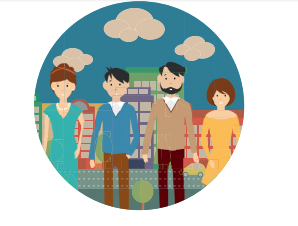 ÖNKÉNTES feladata lehet: érvgyűjtés segítése
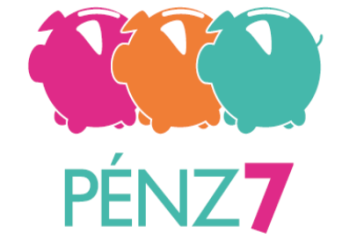 Bankoljunk okosan! 
– korszerű pénzkezelés
4. FELADAT
CSALÁDOK BESZÁMOLÓJA

A csoportok döntéseinek ismertetése: 
    a 4 fős csoportok szóvivői egy - másfél percben ismertetik a döntést, és indokolják is azt.

A feladat e szakaszának időigénye kb. 10 perc.
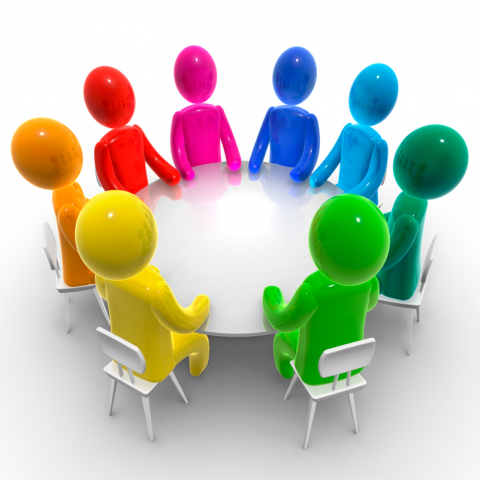 ÖNKÉNTES feladata lehet: beszámolók vezetése, visszajelzés az érvekre
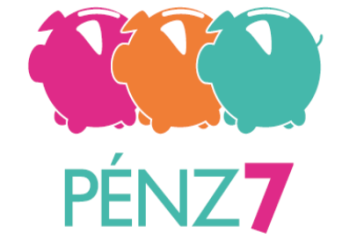 Bankoljunk okosan!
 – korszerű pénzkezelés
4. FELADAT
CSALÁDOK BESZÁMOLÓJA
Lehetséges érvek Évi bankszámlája és bankkártyája mellett
Évi egy nagyvárosban tanul, ahol a bankkártya elfogadása széles körben működik.
Bármikor hozzáférhet a pénzéhez, amikor szükség van rá, a rendkívüli helyzetek is kezelhetőek így.
Nem kell nagy összegű készpénzt magánál tartania.
A bankkártyás fizetés költségei lehetnek alacsonyabbak, mint a készpénzesé.
A limitek beállításával megfontoltabb döntésekre késztethető Évi, illetve a bankkártya elvesztése esetén is biztonságosabb.
Fontolgatja a diákmunka lehetőségét, amihez szüksége lehet bankszámlára.
Évi korán megismerkedhet a korszerű pénzhasználat lehetőségeivel.
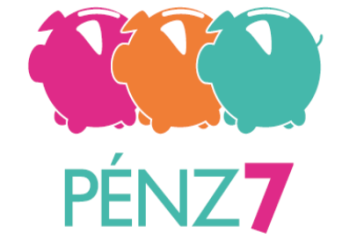 Bankoljunk okosan! 
– korszerű pénzkezelés
4. FELADAT
CSALÁDOK BESZÁMOLÓJA
Lehetséges érvek, hogy Évinek ne legyen bankszámlája és bankkártyája
Évi bevételei (szülőktől, nagyszülőktől érkező apanázs) jelenleg készpénzben érkeznek.
 A számlanyitásnak és a hozzá kapcsolódó szolgáltatásoknak költsége lehet.
Évi tapasztalatlan még a pénzügyek terén, külön figyelmet igényel a pénzmozgások, költségek követése.
Évi néha szeleburdi, és hajlamos a könnyelmű döntésekre.
Ha nem vigyáz bankkártyájára, akkor visszaélhetnek a kártyájával.
Amíg nincs önálló jövedelme (diákmunka), addig indokolatlan, hogy bankszámlája legyen.
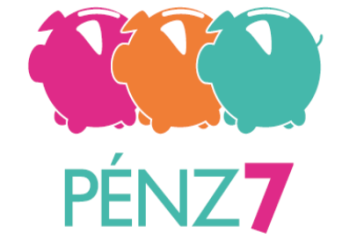 Bankoljunk okosan!
 – korszerű pénzkezelés
4. FELADAT
Összefoglalás
A döntést megalapozó tényezők hangsúlyozása:
Évi pénzhasználatáról vezessen feljegyzést (pl. egy hónapon keresztül)!
Évi tekintse át (pl. Peti segítségével) a banki ajánlatokat, nézze meg, hogy milyen költséggel, milyen tranzakciókra használható a bankkártya!
Végezzen összehasonlítást, használja pl. a kalkulátorok adta lehetőségeket, számoljon be a kapott eredményről!
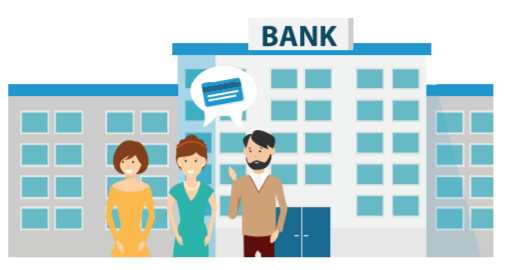 ÖNKÉNTES feladata lehet: összegzés és/vagy az összehasonlítás fontosságának hangsúlyozása
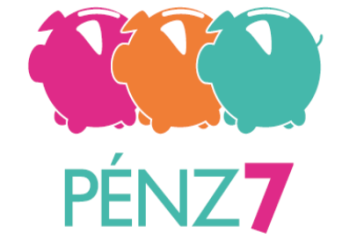 KITEKINTÉS: 
Bankszámlák diákoknak (2016)
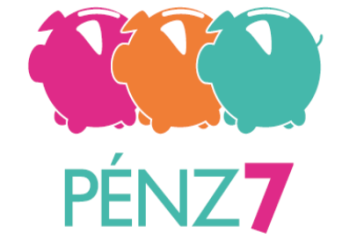 KITEKINTÉS - A témához kapcsolódó webhelyek
Bankszámlával kapcsolatos információk
https://www.mnb.hu/fogyasztovedelem/dontenem-kell/alapveto-penzugyeink/bankszamlak
https://www.youtube.com/watch?v=Vie5LVsbX1Y
Bankkártyával kapcsolatos információk
https://www.mnb.hu/fogyasztovedelem/dontenem-kell/alapveto-penzugyeink/bankkartyak
Számlacsomagok összehasonlítása
http://alk.mnb.hu/fogyasztoknak/alkalmazasok/szvp
https://www.bankracio.hu/
Pénziránytű Alapítvány, BankVelem program
http://www.penziranytu.hu/bankvelem
Nemzeti Fogyasztóvédelmi Hivatal Okoskosár gyerekeknek
http://www.nfh.hu/node/177
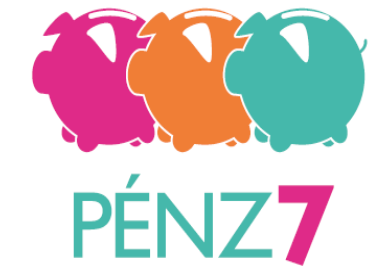 Köszönöm a figyelmet!
www.penz7.hu
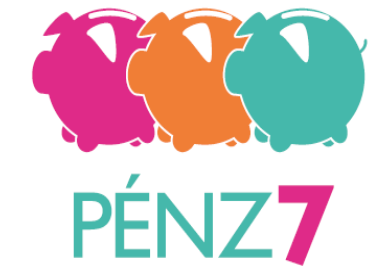